SCHELETRO DEL CRANIO
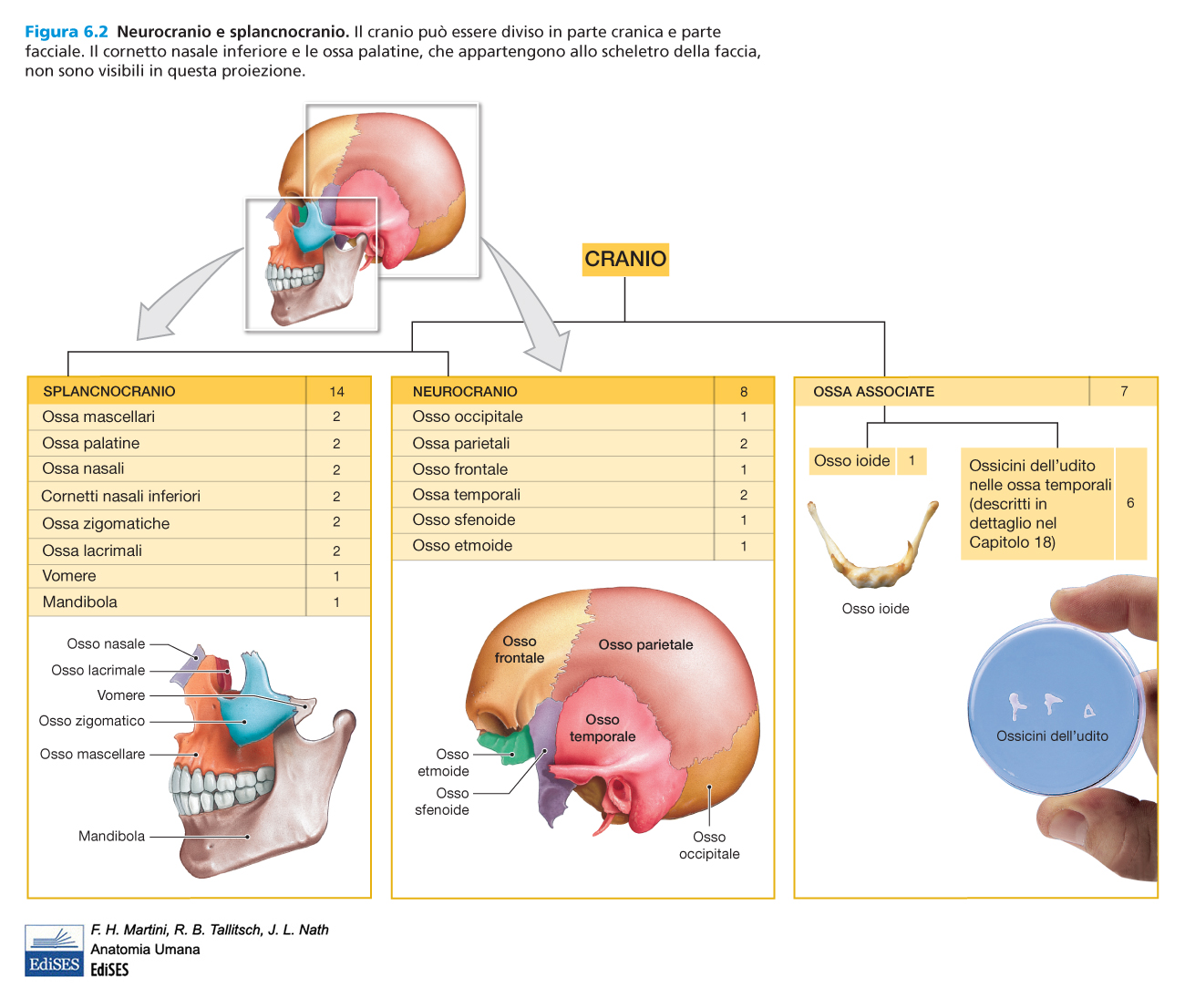 SCHELETRICO DEL CRANIO:VISIONE ANTERIORE
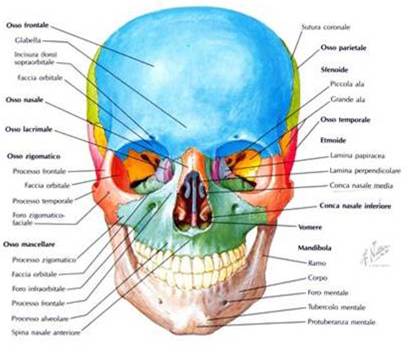 CRANIO: SEZIONE SAGITTALENEUROCRANIO e SPLANCNOCRANIO
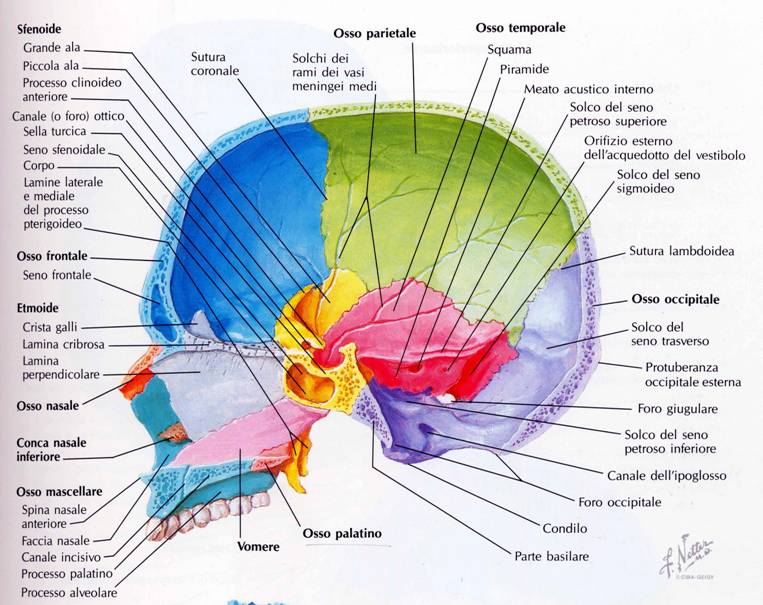 N E U R O C R A N I O
SPLANCNO
CRANIO
SCHELETRO  DEL  CRANIO
Consta delle seguenti suddivisioni morfologiche:
NEUROCRANIO, costituente una cavità contenente l’ ENCEFALO del Sistema Nervoso Centrale con strutture ad esso correlate (nervi encefalici o cranici del Sistema Nervoso Periferico e vasi sanguiferi)

SPLANCNOCRANIO, dove sono localizzate le Cavità Orale, Nasali ed Orbitarie, nonché  le Fosse Laterali ( Temporale, Infratemporale e Pterigopalatina ), dove si localizzano rilevanti strutture muscolari, vascolari e nervose.
NEUROCRANIO
La CAVITA’ del Neurocranio è delimitata antero-latero-supero-posteriormente dalla VOLTA, costituita da COMPONENTI di OSSO PIATTO (denominate SQUAME o Squamme) di Ossa Irregolari (ed anche Pneumatiche) delle seguenti ossa, descritte in senso antero-posteriore:
   FRONTALE, PARIETALE, TEMPORALE, SFENOIDE (Grande Ala), OCCIPITALE
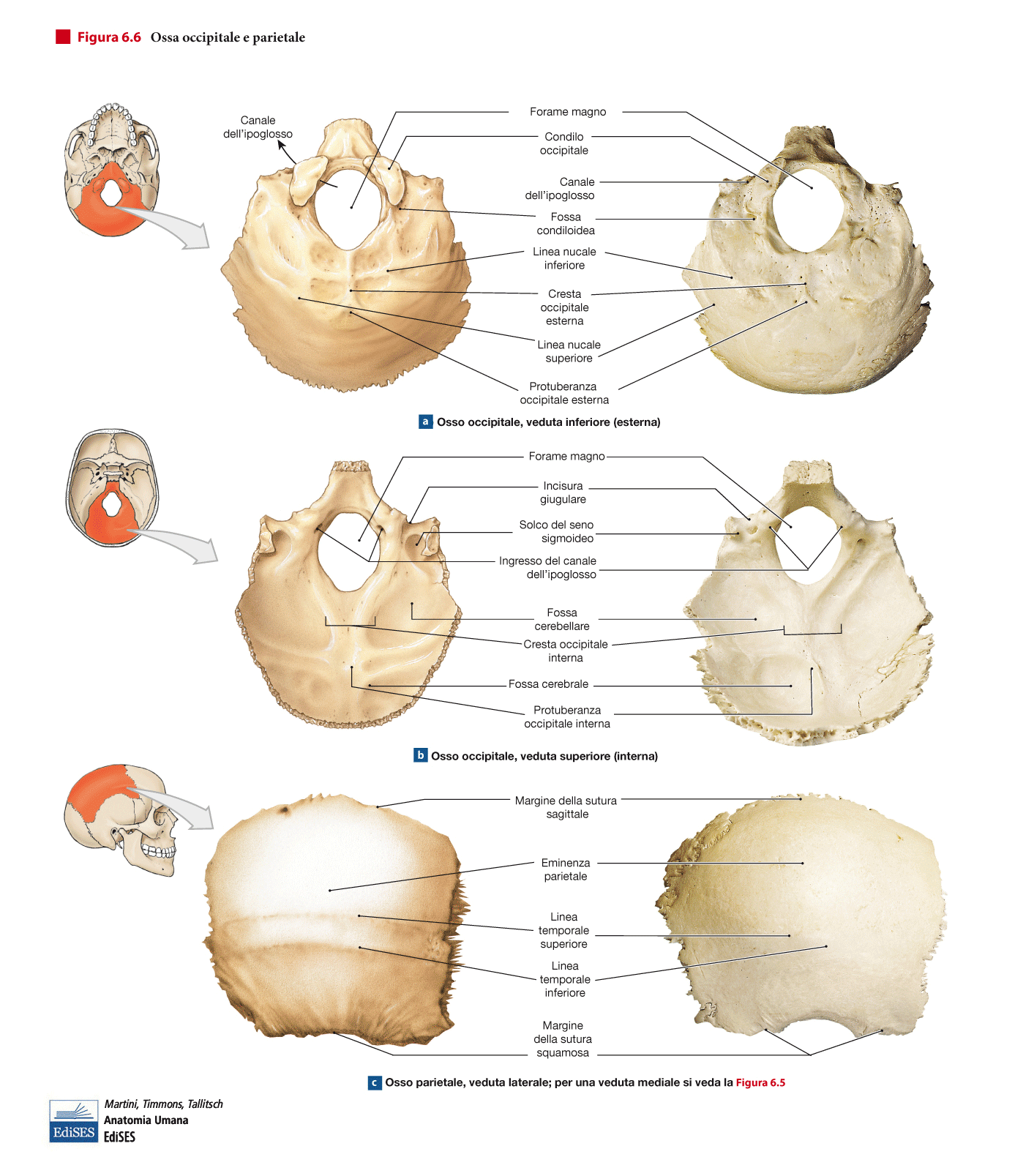 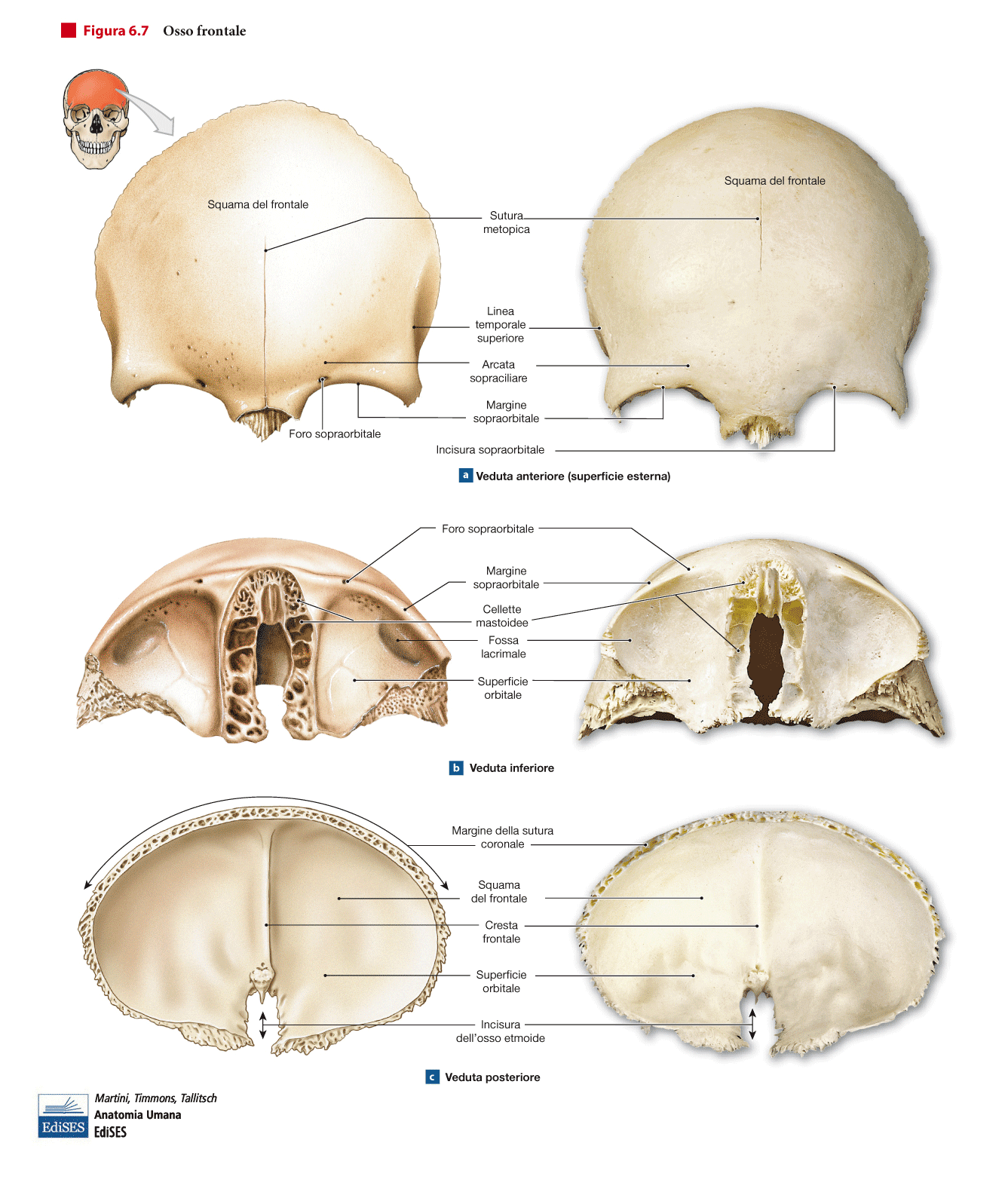 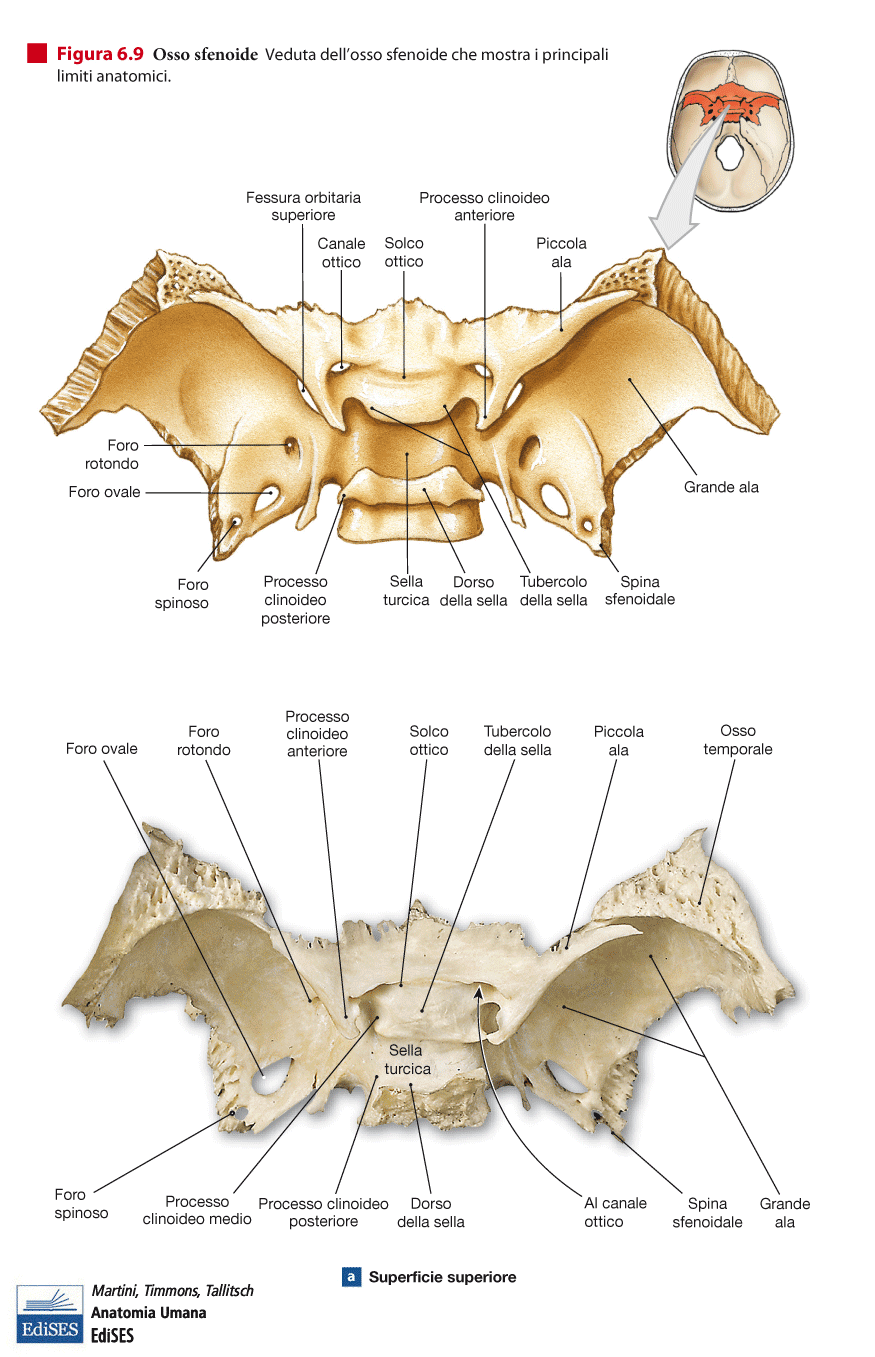 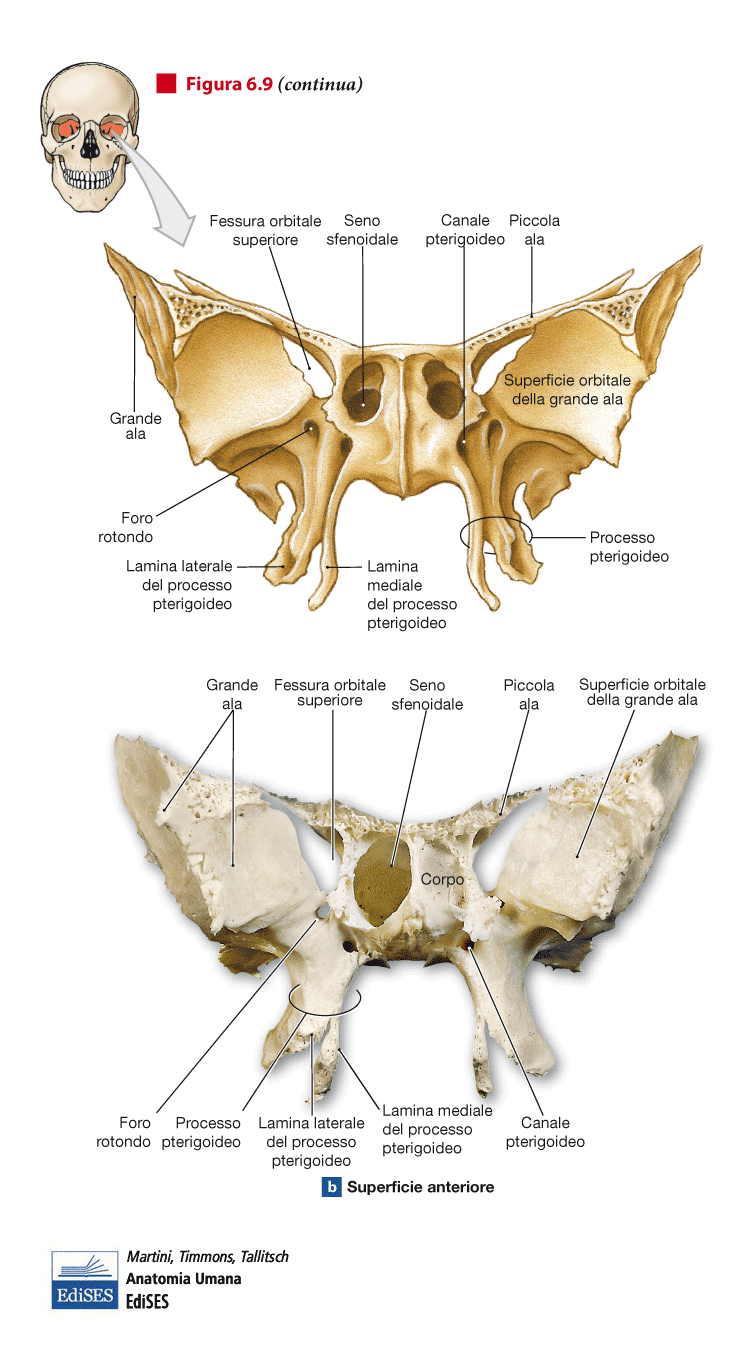 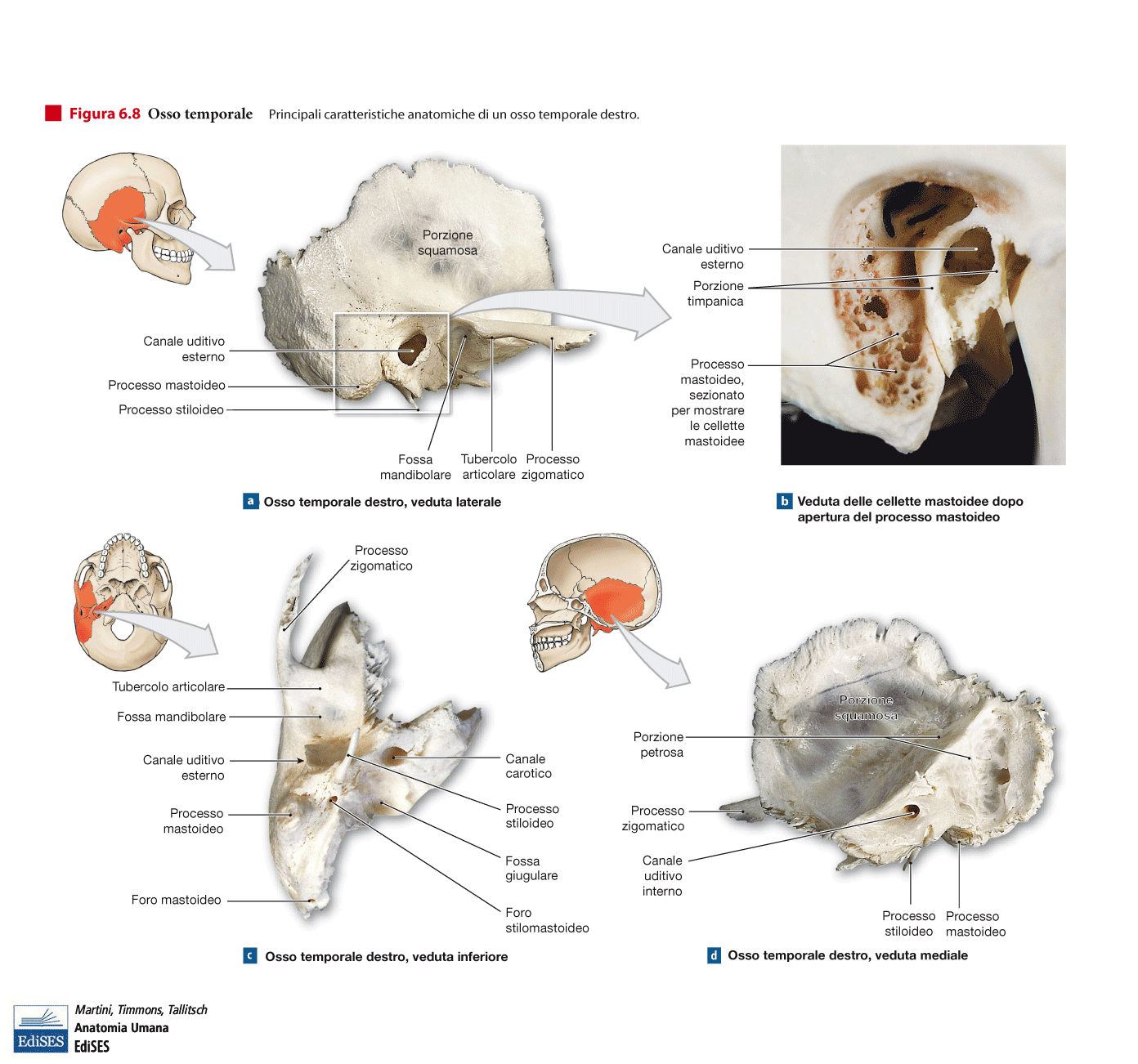 SCHELETRICO DEL CRANIO:VISIONE ANTERIORE
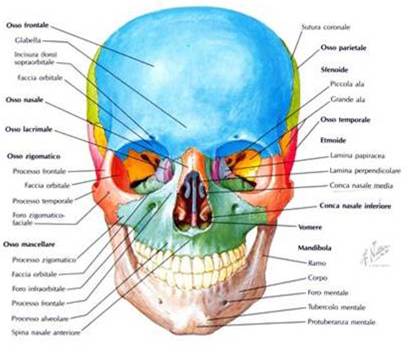 SCHELETRO DEL CRANIO: VISIONE LATERALE
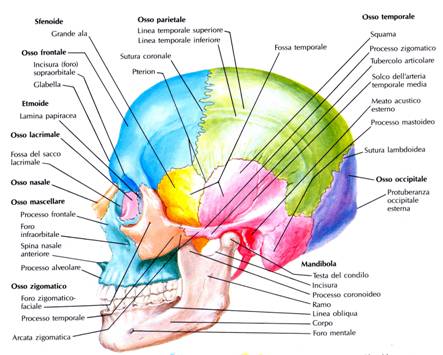 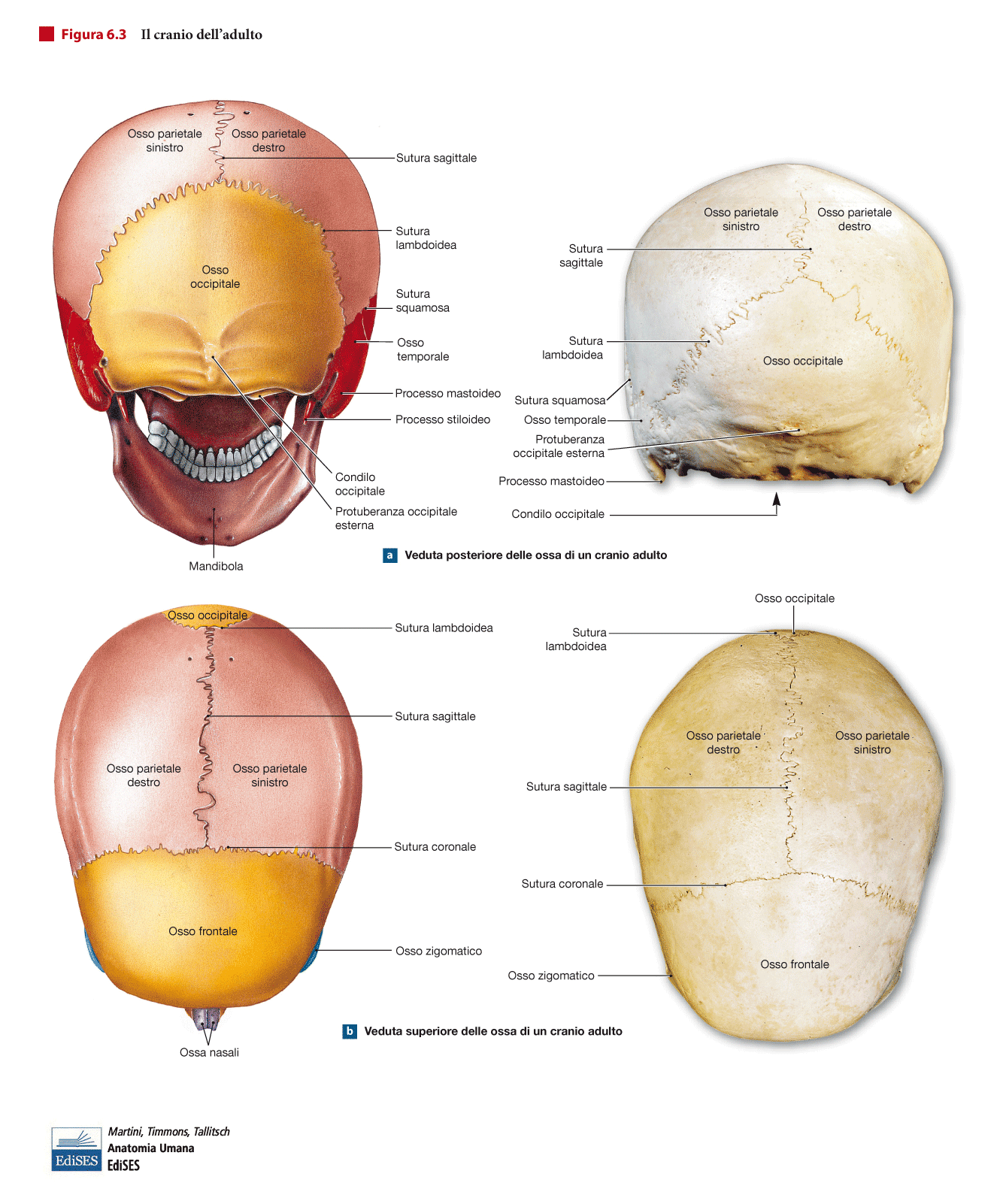 K.L. Moore, A.F. Dalley, A.M.R. Agur                                                                      Anatomia umana a orientamento clinico                                                           Copyright 2015 C.E.A. Casa Editrice Ambrosiana
VOLTA  del NEUROCRANIO
Il FRONTALE (impari, irregolare e pneumatico con il Seno Frontale), delimita ANTERIORMENTE la VOLTA, contribuendo anche a formare la VOLTA della Cavità Orbitaria e delle Cavità Nasali. Si articola tramite suture con le ossa MASCELLARE, ZIGOMATICO e NASALI, posteriormente con i PARIETALI (ossa pari piatte) e con la Grande Ala dello SFENOIDE. Il Parietale si articola con la Grande Ala dello Sfenoide, con il TEMPORALE (pari, pneumatico) tramite la SQUAMMA e PROCESSO MASTOIDEO e con la Squamma dell’ OCCIPITALE.
Le articolazioni per continuità tramite SUTURE (tra le quali la CORONALE, SAGITTALE e LAMBDOIDEA tra Parietali e Squamma dell’Occipitale) si sviluppano dalle cosiddette FONTANELLE di tessuto connettivo fibroso, che via scompaiono verso il secondo anno di vita post-natale.
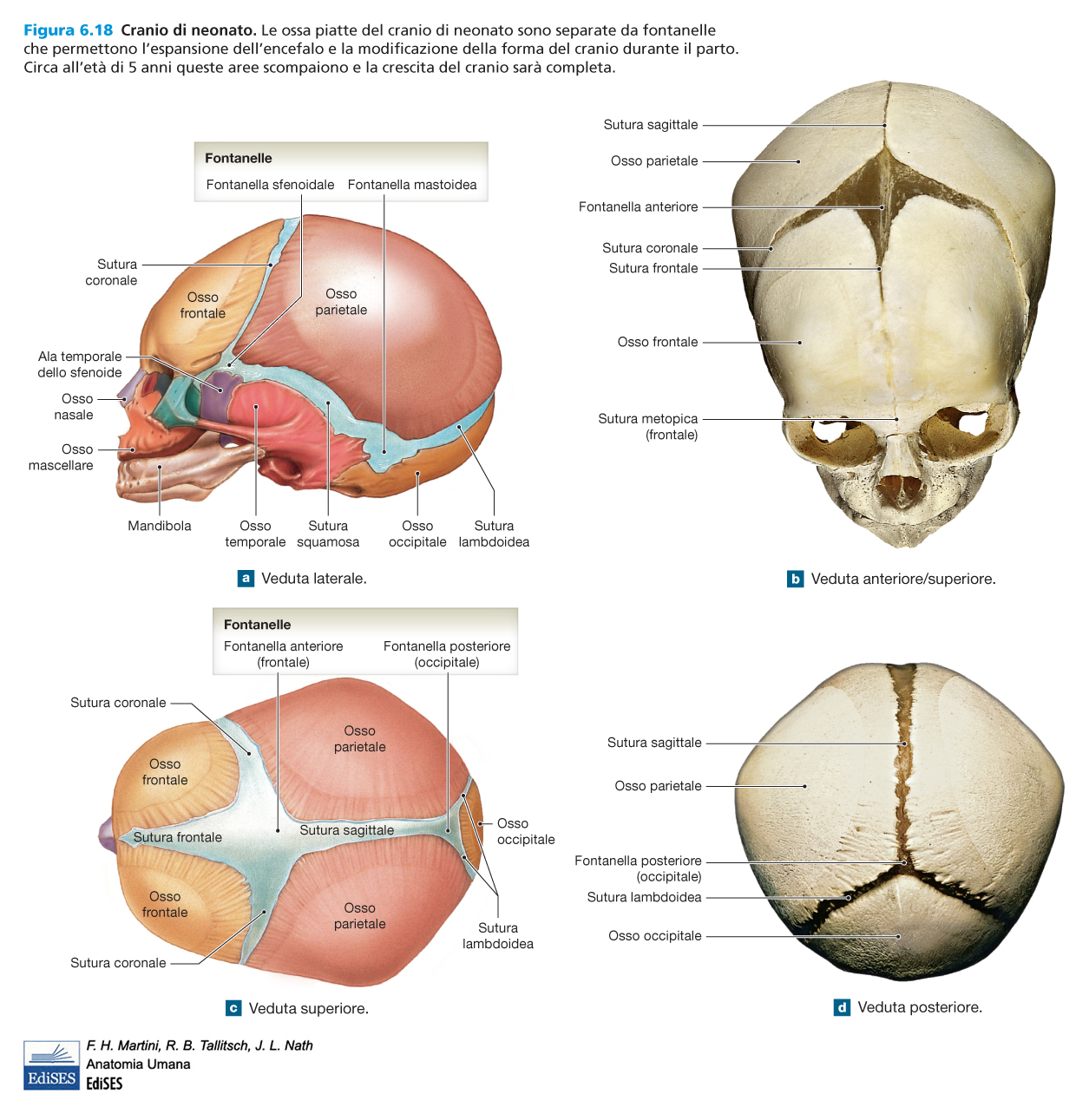 SCHELETRO DEL CRANIO: VISIONE LATERALE
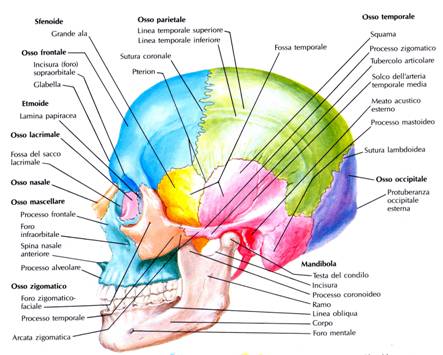 BASE del NEUROCRANIO
E’ una struttura che si dispone indicativamente su un Piano Orizzontale, ma molto irregolare e frastagliata

Vi si distinguono TRE FOSSE in cui si suddivide la Cavità:
FOSSA NEUROCRANICA ANTERIORE
FOSSA NEUROCRANICA MEDIA
FOSSA NEUROCRANICA POSTERIORE
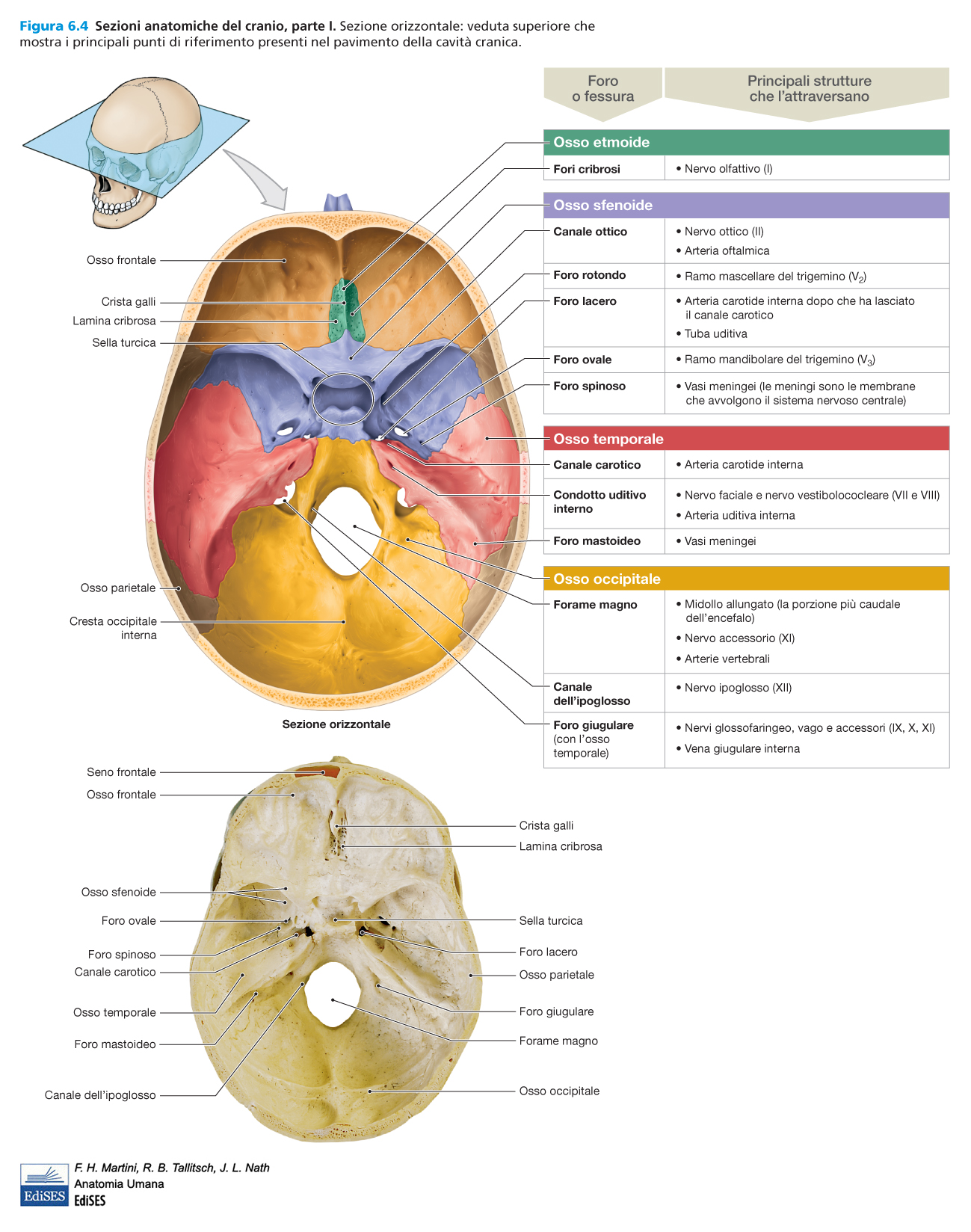 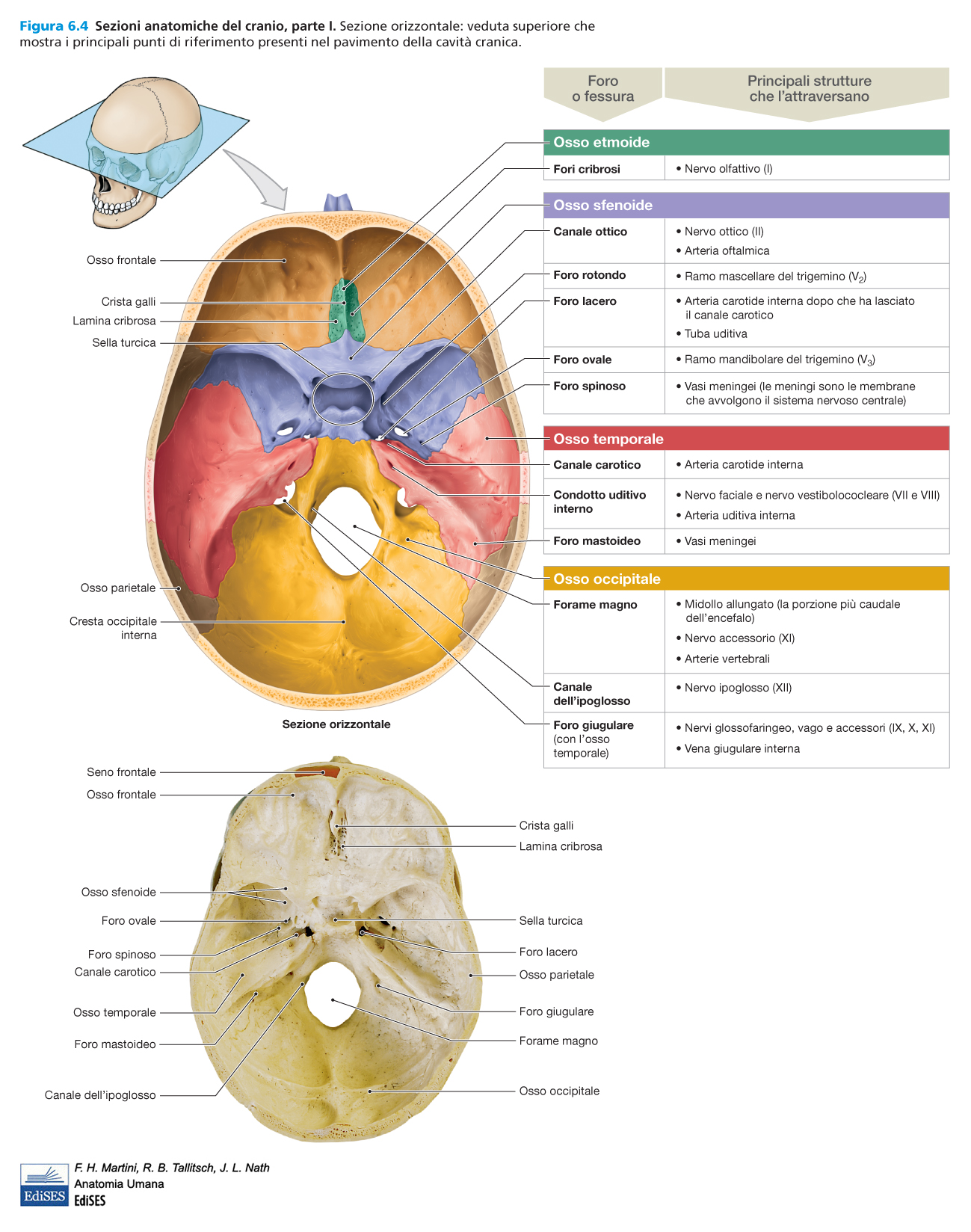 BASE del NEUROCRANIO
La FOSSA NEUROCRANICA ANTERIORE è costituita dal FRONTALE e dall’ ETMOIDE con la sua Lamina Cribrosa, attraverso cui transitano le fibre del Nervo Olfattivo (I paio di nervi encefalici), con limite posteriore sulle Piccole Ali dello SFENOIDE, dove si descrive il FORO OTTICO per il Nervo Ottico (II paio) e l’ Arteria Oftalmica.
BASE del NEUROCRANIO
La FOSSA NEUROCRANICA MEDIA è formata dallo SFENOIDE, osso irregolare e pneumatico, in cui si nota il CORPO (contenente il Seno Sfenoidale e che presenta la SELLA TURCICA per l’ IPOFISI) e le GRANDI ALI; dal TEMPORALE con la SQUAMMA e dalla FACCIA ANTERIORE della RUPE (o PIRAMIDE o ROCCA PETROSA). Vi si notano diverse FESSURE (ORBITARIA SUPERIORE) e FORI (ROTONDO, OVALE e SPINOSO) per il PASSAGGIO di NERVI (III, IV, VI paio-NERVI OCULOMOTORI, le TRE BRANCHE del V paio-NERVO TRIGEMINO e VASI SANGUIFERI), come pure il CANALE CAROTIDEO (Arteria Carotide Interna).
BASE del NEUROCRANIO
La FOSSA NEUROCRANICA POSTERIORE è costituita dal TEMPORALE (Faccia Posteriore della Rupe), SFENOIDE e OCCIPITALE. Vi si descrivono il MEATO ACUSTICO o UDITIVO INTERNO (Nervo Faciale-VII paio, Nervo Acustico o Vestibolo-Cocleare-VIII paio e Vasi Uditivi Interni), il FORO GIUGULARE (Vena Giugulare Interna alla confluenza dei Seni Venosi della Dura Meninge, Nervi GlossoFaringeo-IX, Vago-X ed Accessorio Spinale-XI), GRANDE FORO OCCIPITALE o FORAME MAGNO (limite tra Midollo Spinale e Bulbo del Tronco Encefalico), CANALE del NERVO IPOGLOSSO (XII paio).
SPLANCNOCRANIO
SCHELETRICO DEL CRANIO:VISIONE FRONTALE ANTERIORE
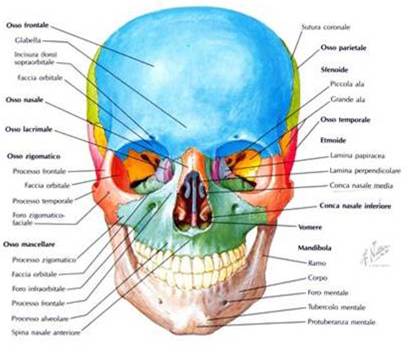 Il cosiddetto «MASSICCIO FACIALE»
È apprezzabile in proiezione frontale anteriore.
È costituito dall’ OSSO MASCELLARE, dallo ZIGOMATICO, dalle OSSA NASALI e dalla MANDIBOLA (o Mascellare Inferiore)
Presenta gli orifici delle Cavità Orbitarie, delle Cavita’ Nasali (Apertura Piriforme) e della Cavita’ Orale.
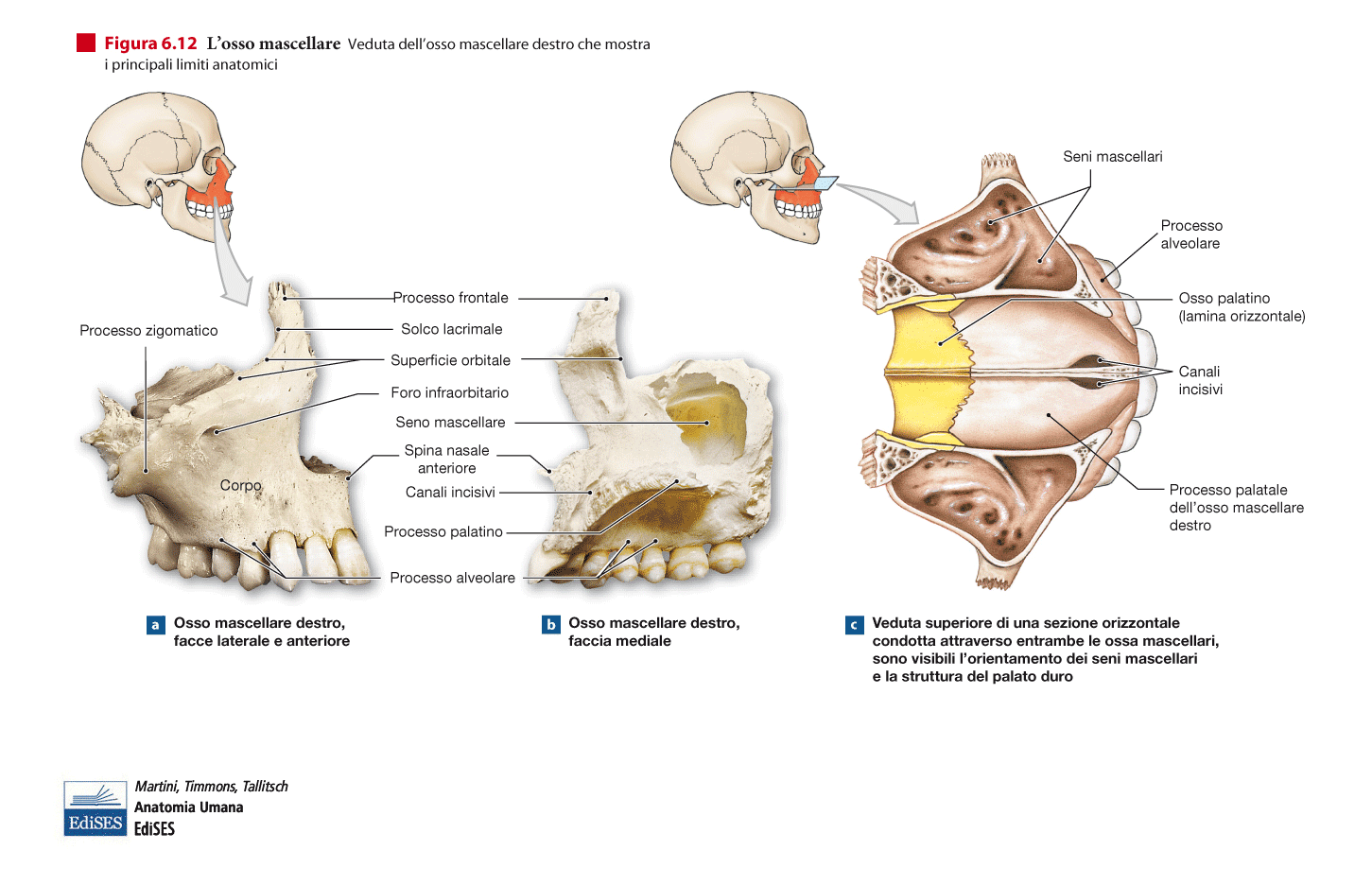 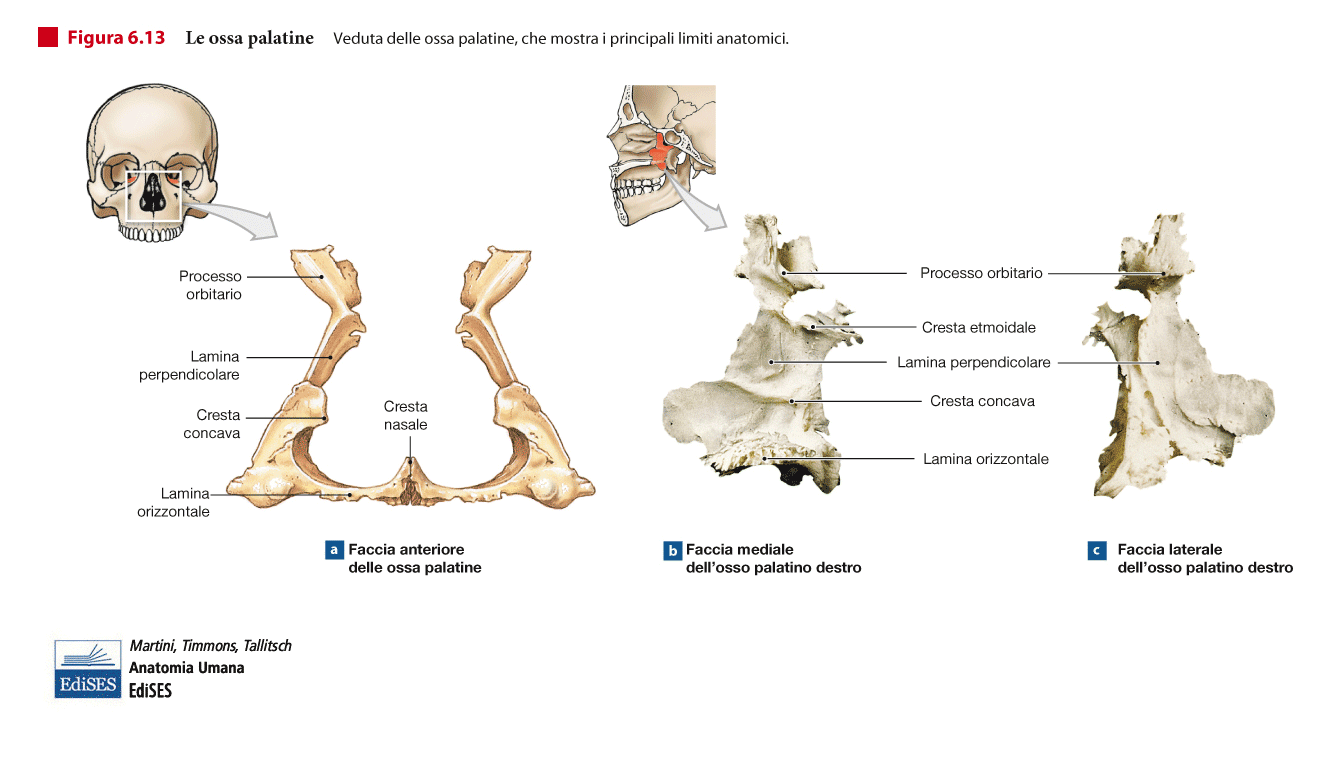 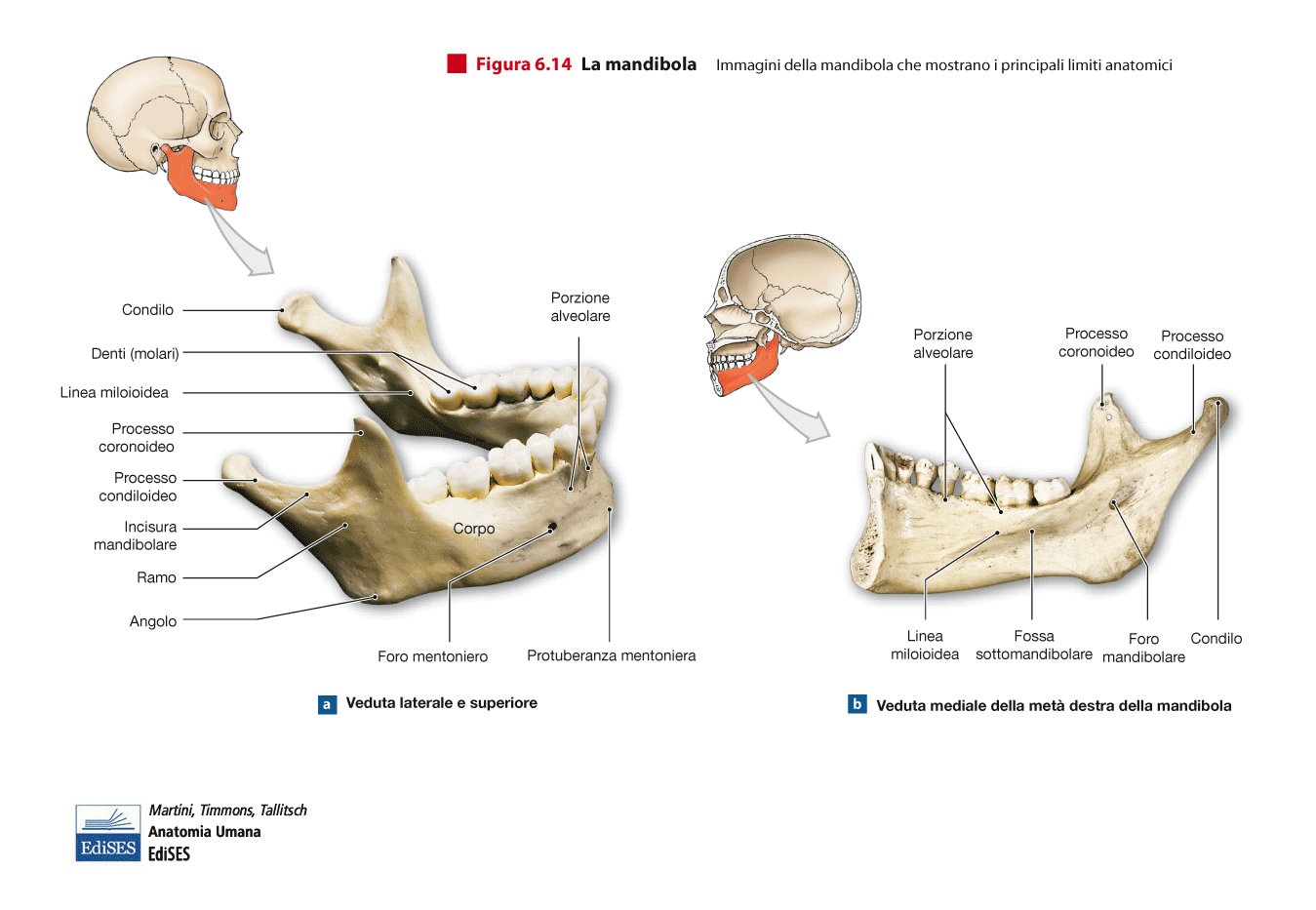 CAVITA’ DELLO SPLANCNOCRANIO
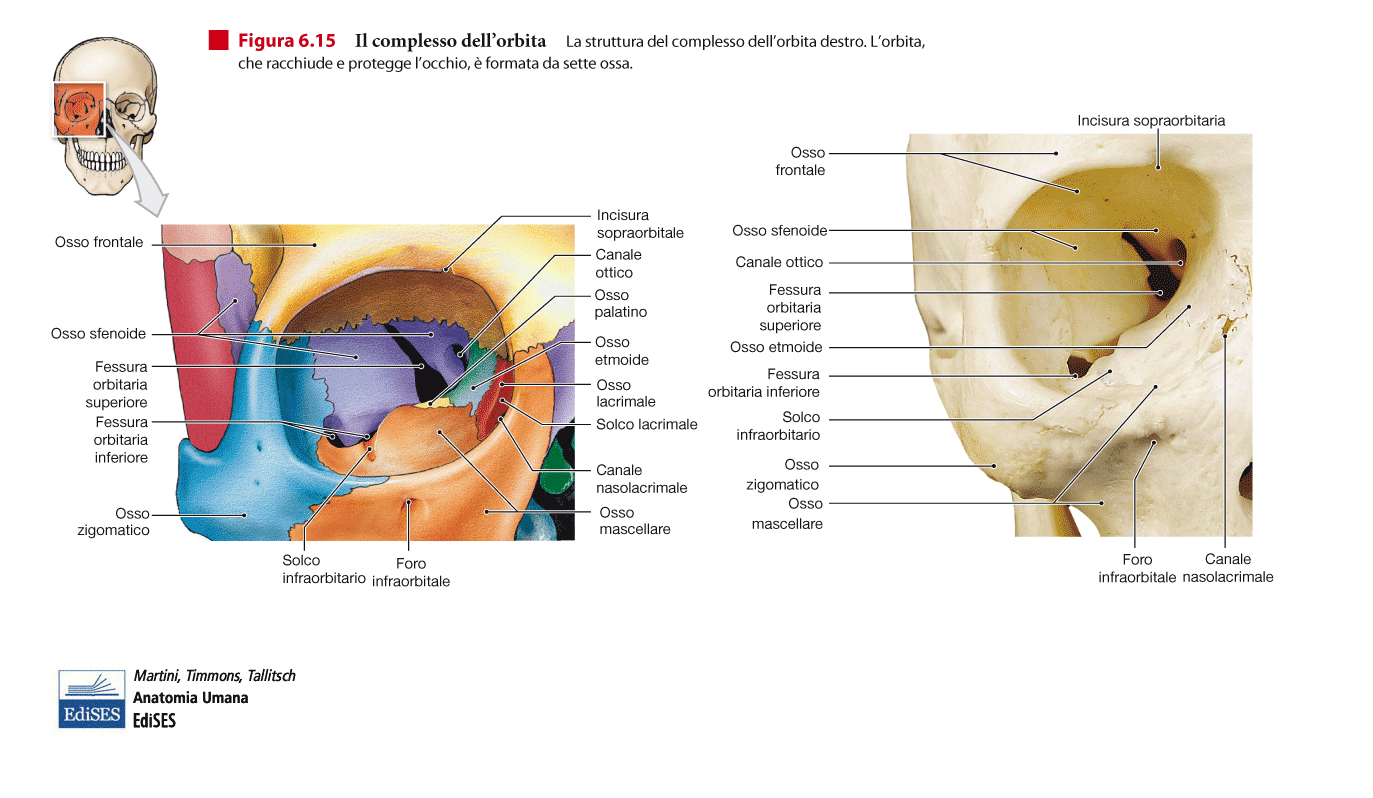 CAVITA’ ORBITARIA
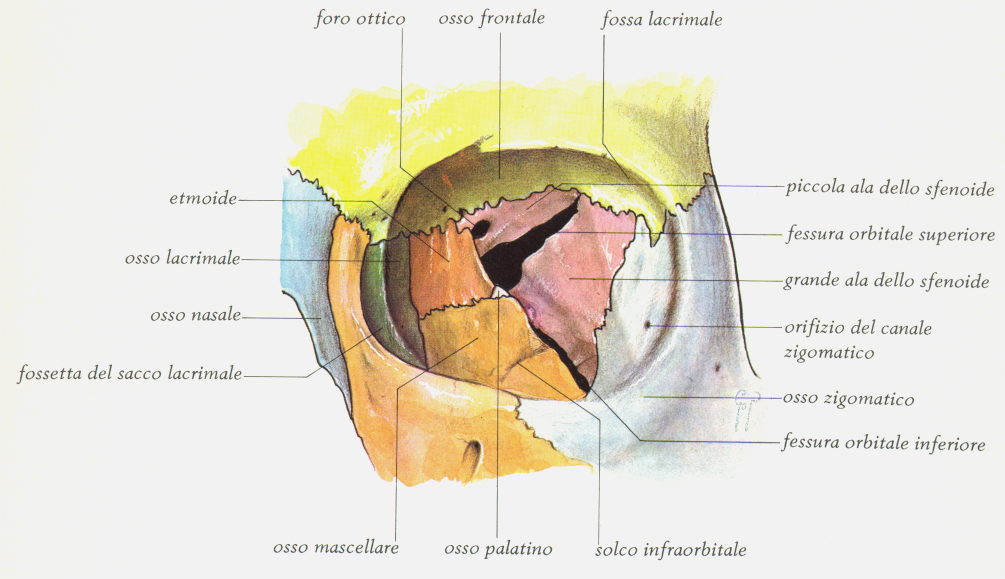 CAVITA’  ORBITARIA
Cavità PARI dello SPLANCNOCRANIO, contenente il BULBO OCULARE
Ha una forma grossolanamente CONICA con base anteriore ed apice posteriore, dov’è localizzato il Foro Ottico.
Vi si descrivono:
- CONTORNO ANTERIORE con Ossa MASCELLARE, FRONTALE e ZIGOMATICO;
PARETE MEDIALE con Ossa MASCELLARE, LACRIMALE ed ETMOIDE (con la sua Lamina Papiracea);
VOLTA, con Ossa FRONTALE e SFENOIDE (Piccola Ala con Foro Ottico);
PARETE LATERALE, con Ossa SFENOIDE (Grande Ala) e ZIGOMATICO
PAVIMENTO, con Ossa MASCELLARE e PALATINO (Processo Orbitario).
NASO ESTERNO e CAVITA’ NASALI
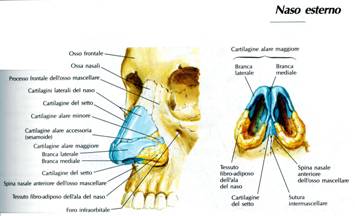 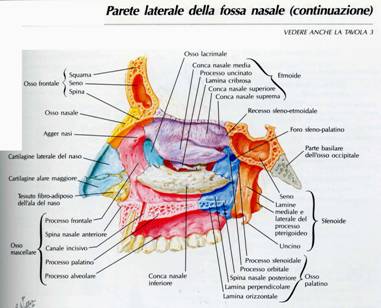 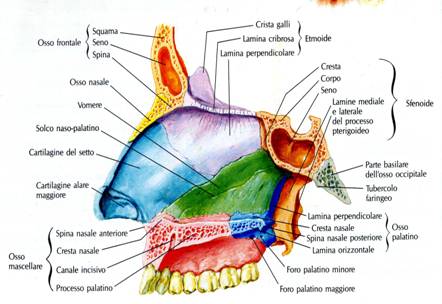 NASO ESTERNO(Piramide Nasale)
Struttura di forma piramidale che completa il Massiccio Faciale anteriormente alla cosiddetta Apertura Piriforme delle Cavità Nasali.
Su di un supporto osseo costituito dall’ Osso Mascellare, Ossa Nasali e la Cartilagine del Setto Nasale, si inseriscono le CARTILAGINI LATERALI e ALARI, nonché del tessuto Adiposo a completare l’ Orifizio del Vestibolo (Narice).
A livello delle NARICI, lunghi peli (Vibrisse) formano una barriera fisica nei confronti di strutture potenzialmente dannose che potrebbero compenetrare le Vie Aeree.
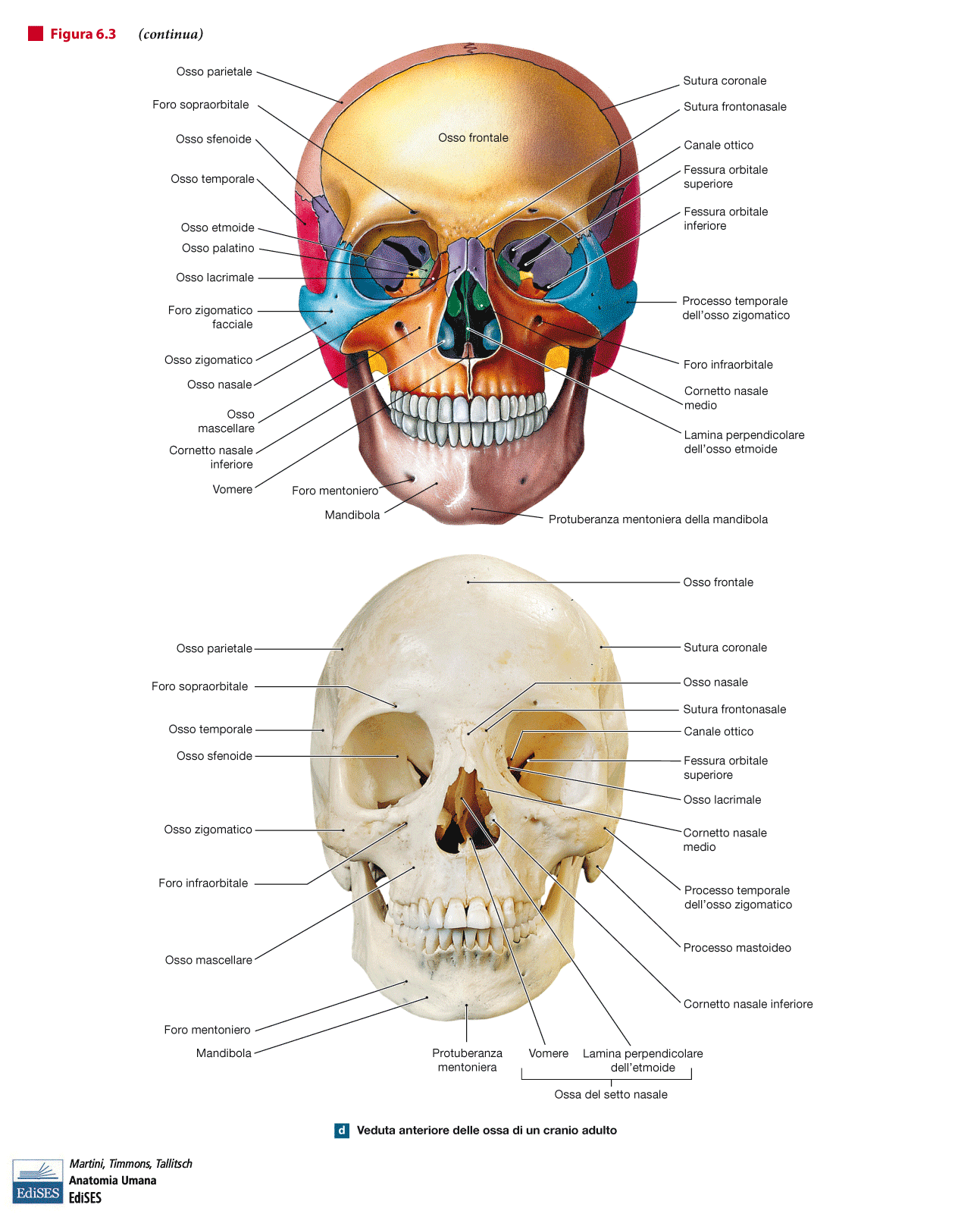 CAVITA’ NASALI - PARETE LATERALE
CAVITA’  NASALE
Cavità PARI dello Splancnocranio. Vi si descrivono:
-APERTURA PIRIFORME, delimitata da Ossa MASCELLARI e Nasali
PAVIMENTO (coincidente con la Volta della Cavità Orale o Palato Duro), con Ossa Mascellari e Palatini;
VOLTA, con Ossa NASALI, FRONTALE, ETMOIDE (Lamina Cribrosa), SFENOIDE (Corpo);
PARETE LATERALE suddivisa in 2 porzioni, una «piu’ laterale» con Ossa MASCELLARE (Orifizio del Seno),LACRIMALE, PALATINO (Lamina Verticale) e SFENOIDE (Processo Pterigoideo); ed una «più mediale» con i CORNETTI NASALI (costituenti i «TURBINATI» della O.R.L.)
CAVITA’ NASALI  PARETE MEDIALE
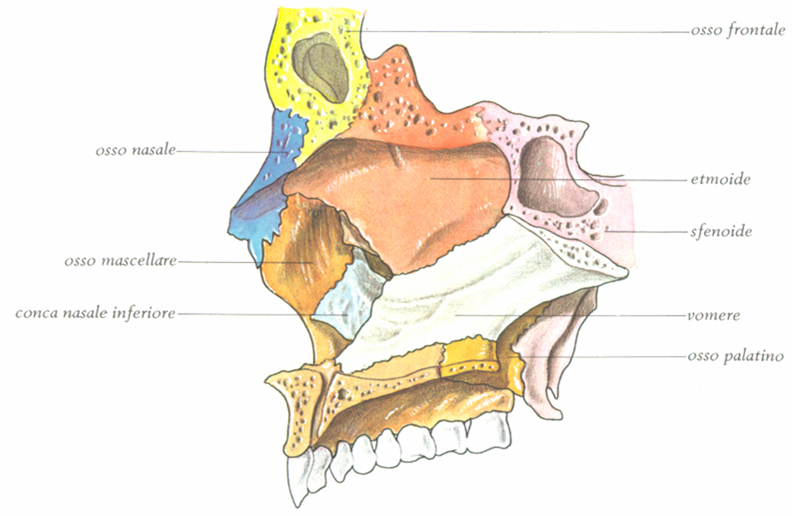 CAVITA’  NASALE
PARETE MEDIALE, con ETMOIDE (Lamina Perpendicolare) e VOMERE, costituenti il SETTO NASALE OSSEO, anteriormente al quale si dispone il SETTO NASALE CARTILAGINEO, che contribuisce, nel vivente, alla formazione della PIRAMIDE NASALE o NASO ESTERNO (con ulteriori strutture cartilaginee e tessuto adiposo).
APERTURA POSTERIORE delle COANE, delimitate dalle Ossa SFENOIDE (Processo Pterigoideo e Corpo) e PALATINO, che rappresenta la comunicazione con la RINOFARINGE
SENI PARANASALIoCAVITA’ NASALI ACCESSORIE
Sono cavità scavate nell’ambito di Ossa Pneumatiche del Cranio:
SENO FRONTALE
CELLETTE ETMOIDALI
SENO SFENOIDALE
SENO MASCELLARE
Comunicano con le Cavità Nasali tramite i MEATI NASALI Superiore, Medio ed Inferiore
SENI PARANASALI(CAVITA’ NASALI ACCESSORIE)
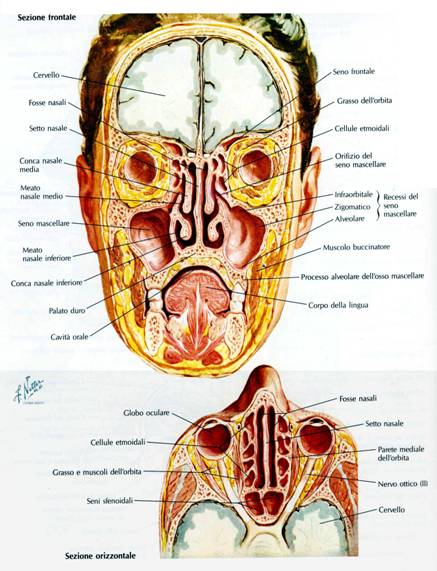 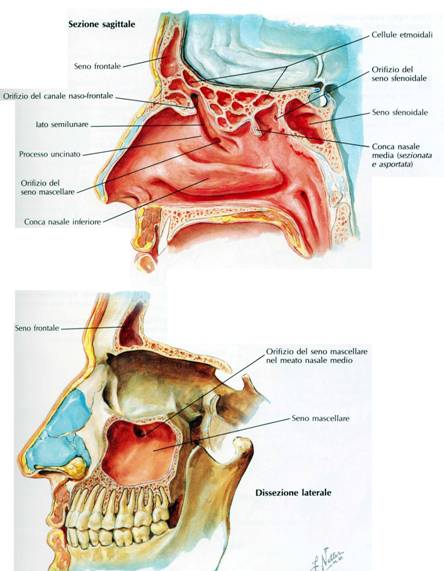 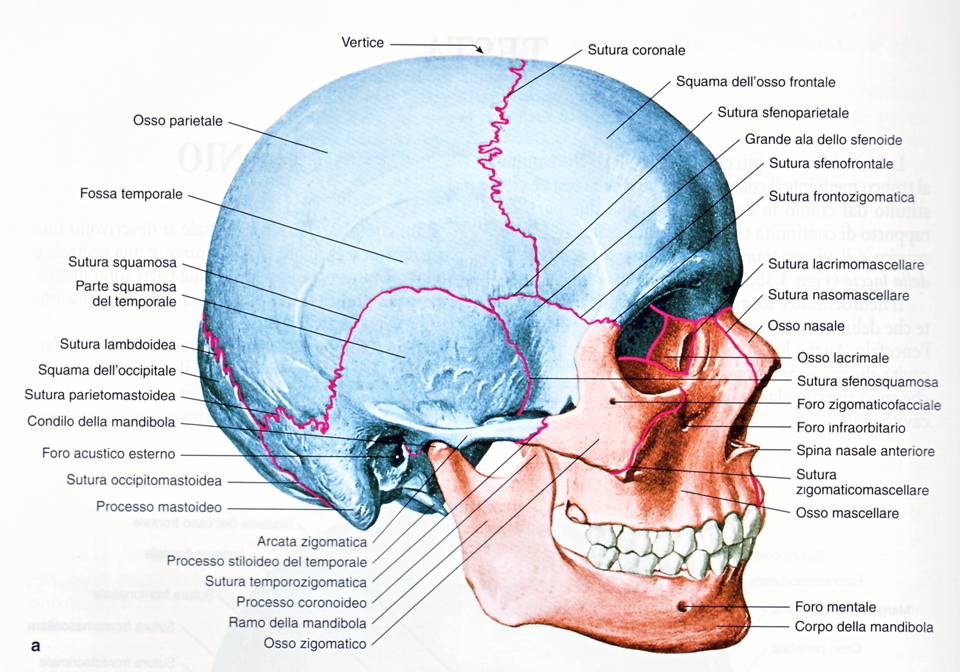 FOSSELATERALIdelCRANIO
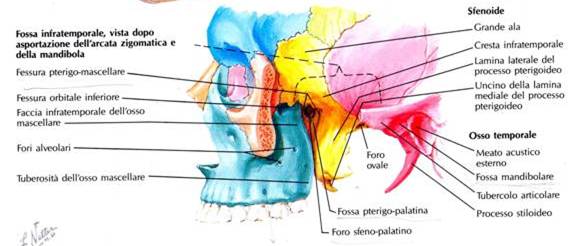 FOSSA 
PTERIGO-MAXILLO
-PALATINA
(Pterigo-Palatina, 
Sfeno-Palatina)
FOSSE LATERALI dello SPLANCNOCRANIO
FOSSA TEMPORALE: localizzata superiormente alla Arcata Zigomatica, formata da porzioni delle Ossa ZIGOMATICO e TEMPORALE. Contiene il Muscolo Temporale.

FOSSA INFRATEMPORALE: situata inferiormente alla Arcata Zigomatica. Medialmente ad essa si localizza la Fossa Pterigo-Maxillo-Palatina
CENNI MORFO-FUNZIONALI del COMPLESSO OSTEO-ARTICOLARETEMPORO-MANDIBOLARE( A T M )
LOCALIZZAZIONE TOPOGRAFICA dell’ ATM
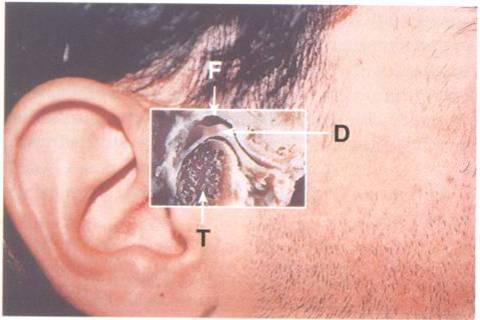 COMPLESSO  A T M
E’ costituito da:
  - ARTICOLAZIONE TEMPORO-MANDIBOLARE 
    (ATM)

    Vi sono coinvolti: 
  - MUSCOLI MASTICATORI
  - MUSCOLI SOPRAIOIDEI
  - MUSCOLI SOTTOIOIDEI
  - MUSCOLO PLATISMA

  - STRUTTURE DEL SISTEMA NERVOSO   
    CENTRALE E PERIFERICO COINVOLTE NEI  
    MOVIMENTI
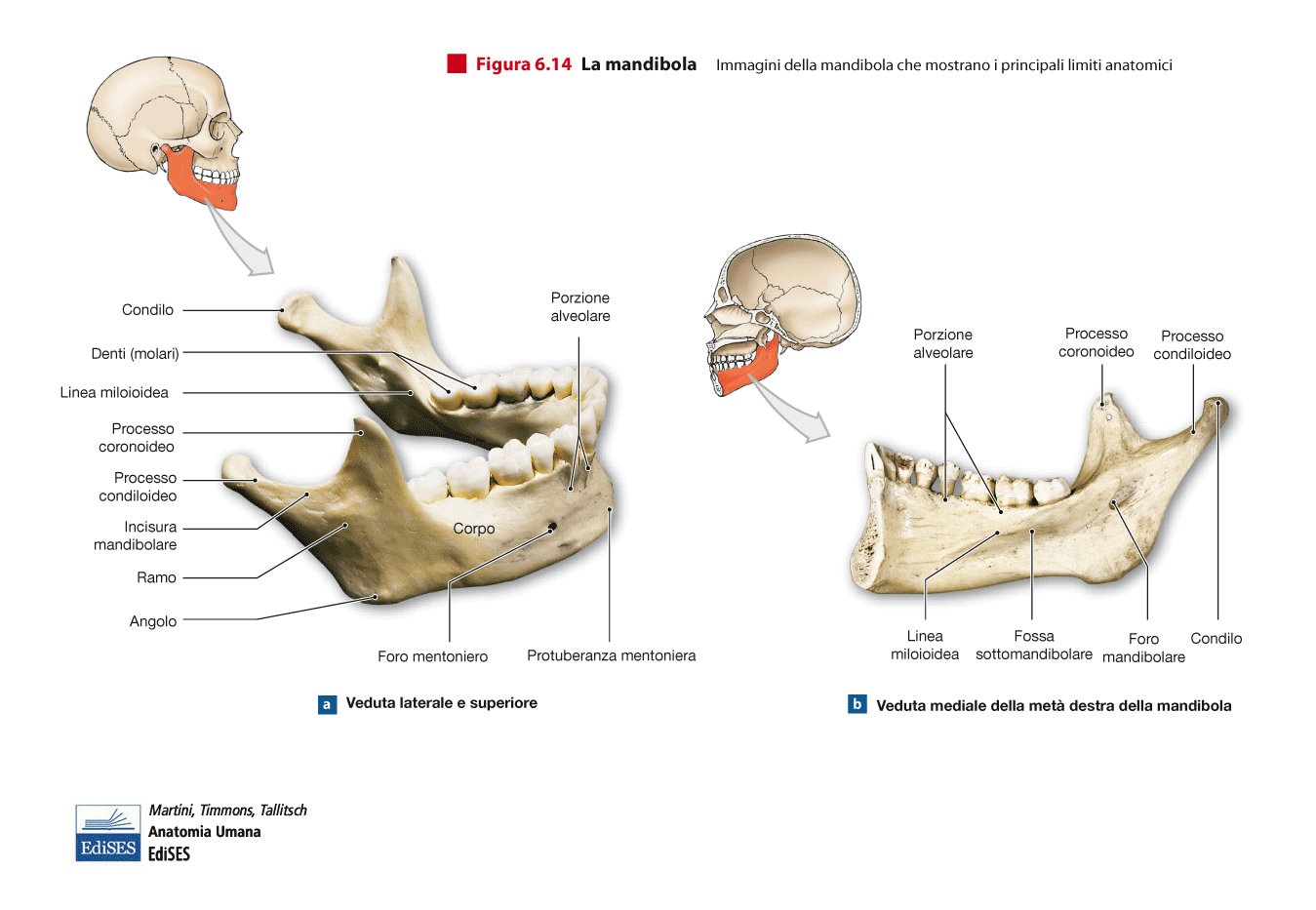 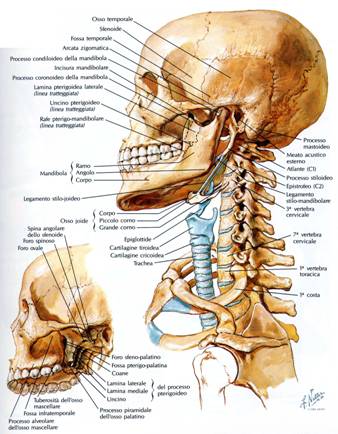 OSSOIOIDE (JOIDE)
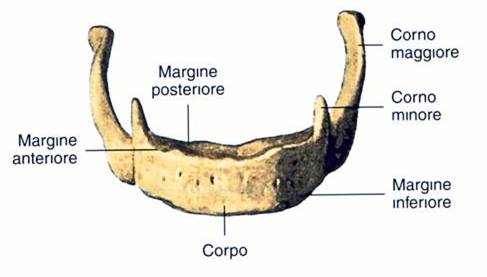 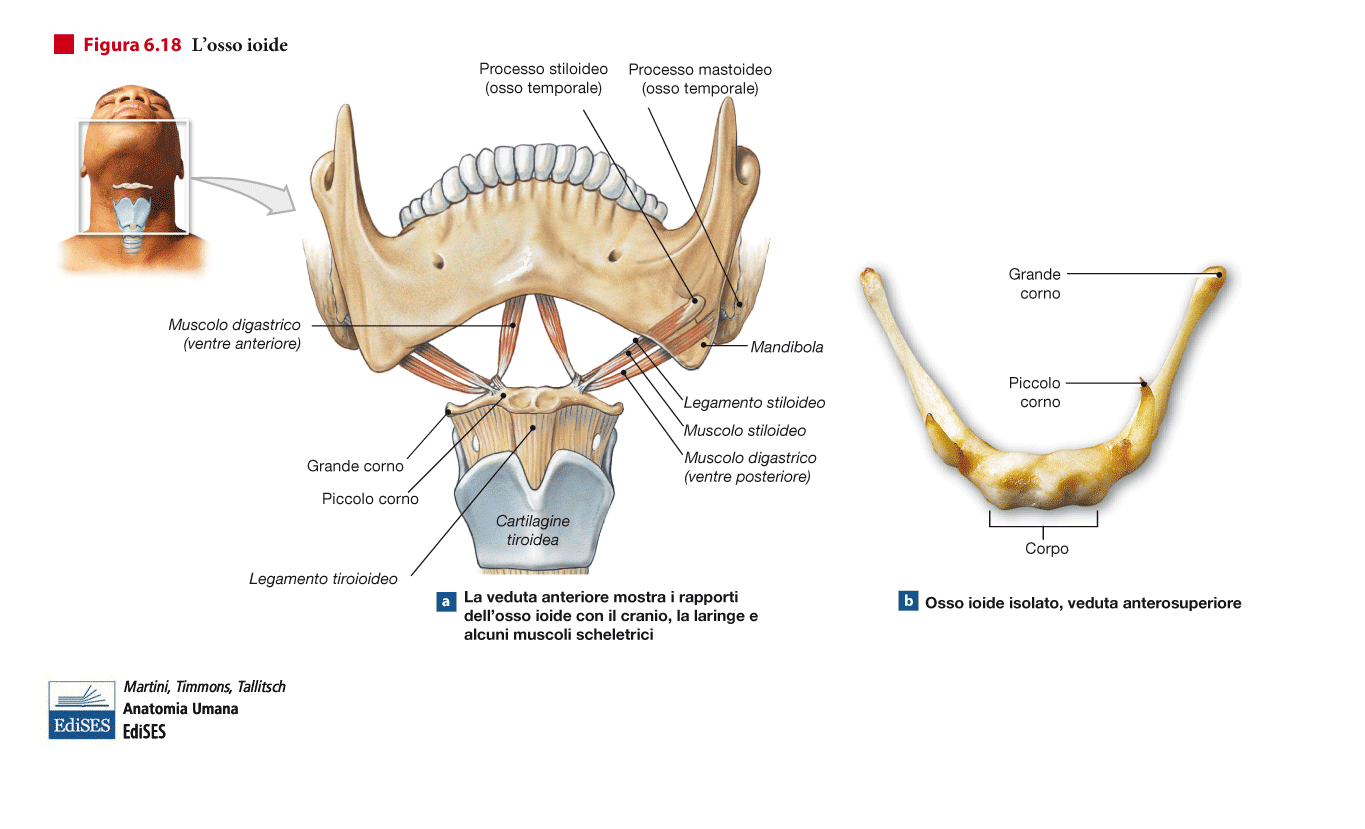 ATM - PROIEZIONE LATERALE
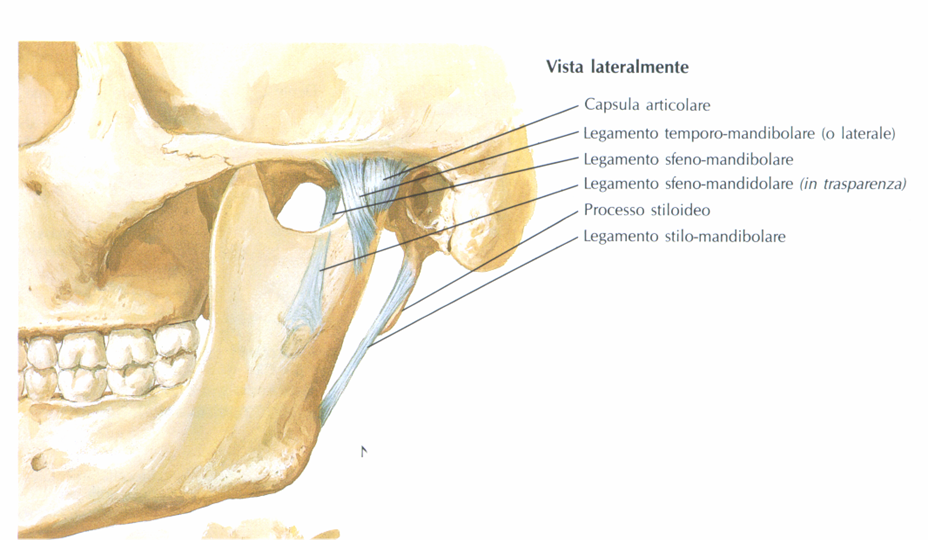 ARTICOLAZIONE TEMPORO-MANDIBOLARE- COMPONENTI -
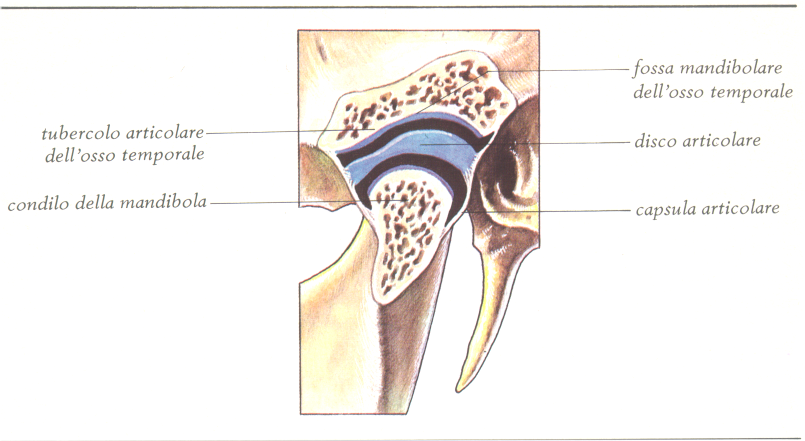 ARTICOLAZIONE TEMPORO-DISCALE
ARTICOLAZIONE CONDILO-DISCALE
ARTICOLAZIONE TEMPORO-MANDIBOLARE
E’ UNA CONDILOARTROSI PARI (BICONDILOARTROSI)

CAPI ARTICOLARI:
  - CAVITA’  GLENOIDEA 
   (o FOSSA MANDIBOLARE) DEL TEMPORALE

  - TESTA DEL CONDILO DELLA MANDIBOLA

  - DISCO ARTICOLARE

  - CAPSULA  ARTICOLARE
DISCO ARTICOLARE
E’ COSTITUITO DI TESSUTO CONNETTIVO FIBROSO, LE CUI FIBRE SONO IMMERSE IN UNA MATRICE RICCA DI PROTEOGLICANI

ESSO DELIMITA DUE DISTINTE CAVITA’ ARTICOLARI CHE PERMETTONO DI DISTINGUERE, IN CIASCUNA ATM:

   § ARTICOLAZIONE TEMPORO-DISCALE, 
     SUPERIORMENTE
   § ARTICOLAZIONE CONDILO-DISCALE, 
     INFERIORMENTE
ATM – LEGAMENTI- PROIEZIONE LATERALE -
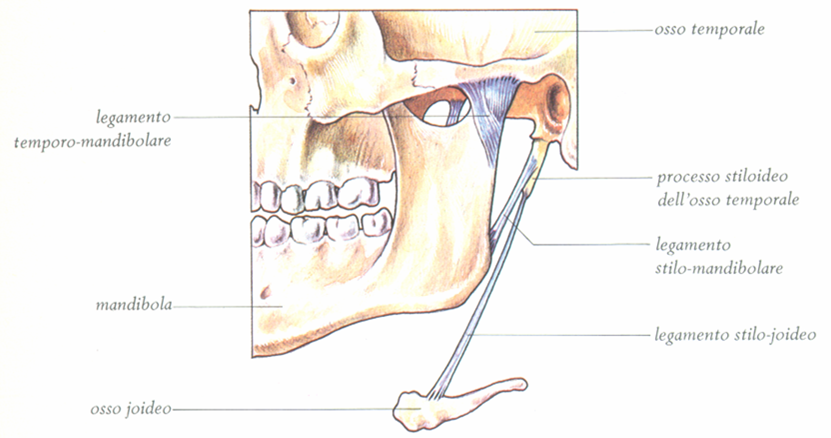 ATM – LEGAMENTI- PROIEZIONE MEDIALE -
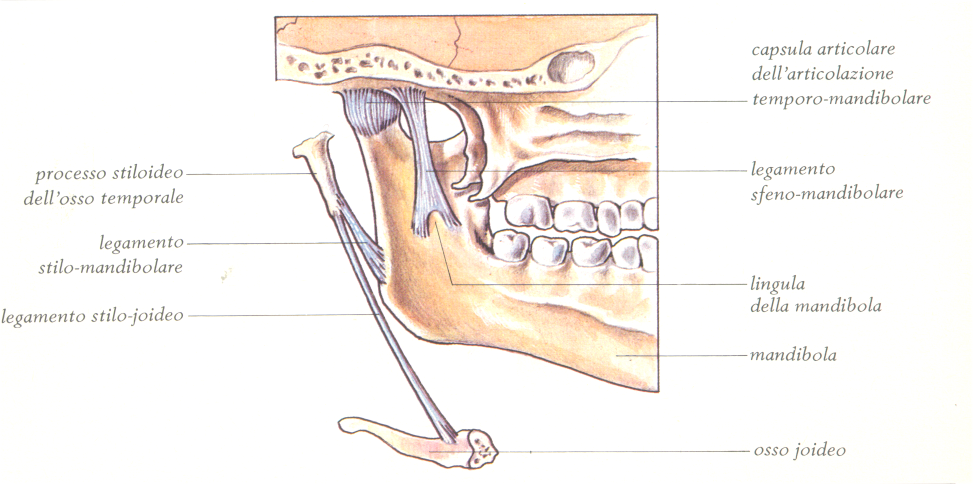 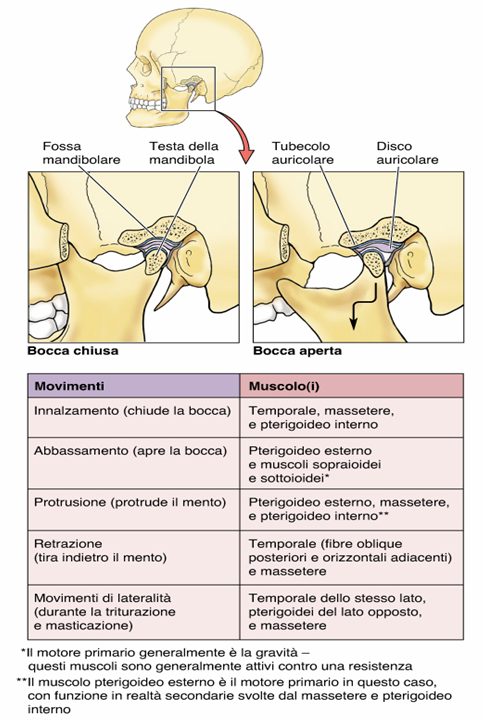 ATM MOVIMENTI
Vi sono coinvolti i MUSCOLI
MASTICATORI 
ed i 
MUSCOLI
e SOTTOIOIDEI
(che sono descritti in altra presentazione)
ATM - MANDIBOLA SOLLEVATA
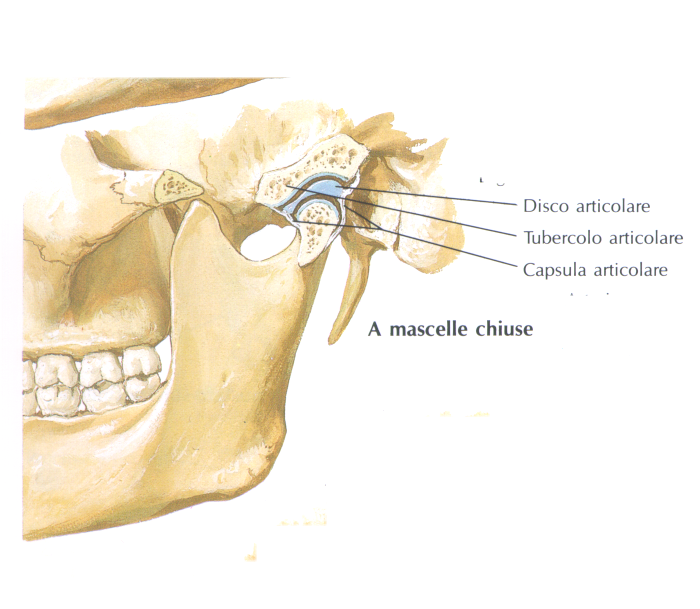 ATM - ABBASSAMENTO MANDIBOLA
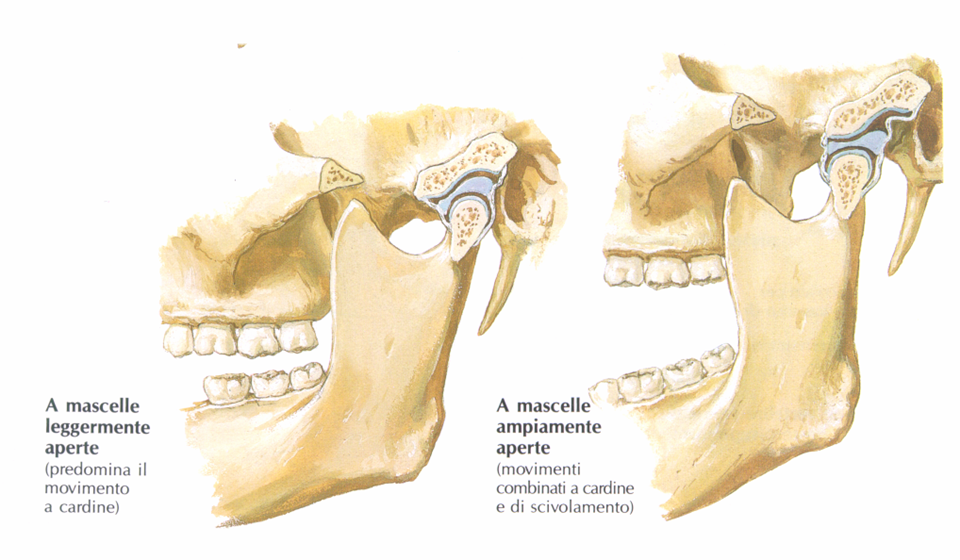 TRASLAZIONE IN AVANTI
ARTICOLAZIONE TEMPORO-DISCALE
SOLO ROTAZIONE CONDILO
ARTICOLAZIONE 
CONDILO-DISCALE
MOVIMENTI di LATERALITA’ della ATM
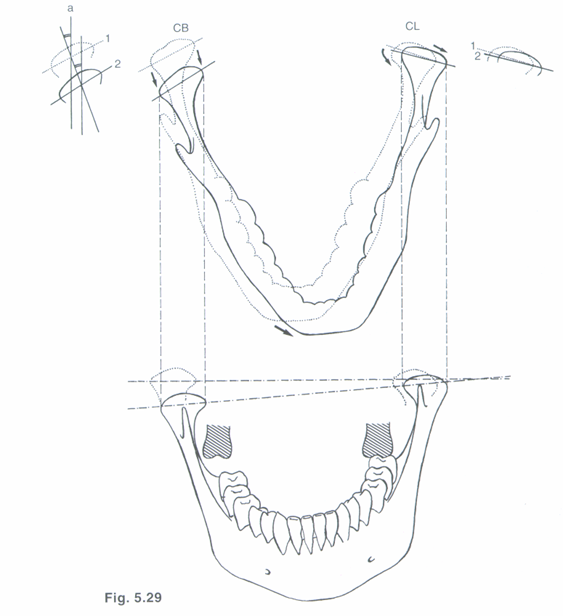 LATO
BILANCIANTE
LATO
LAVORANTE